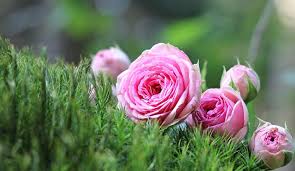 স্বাগতম
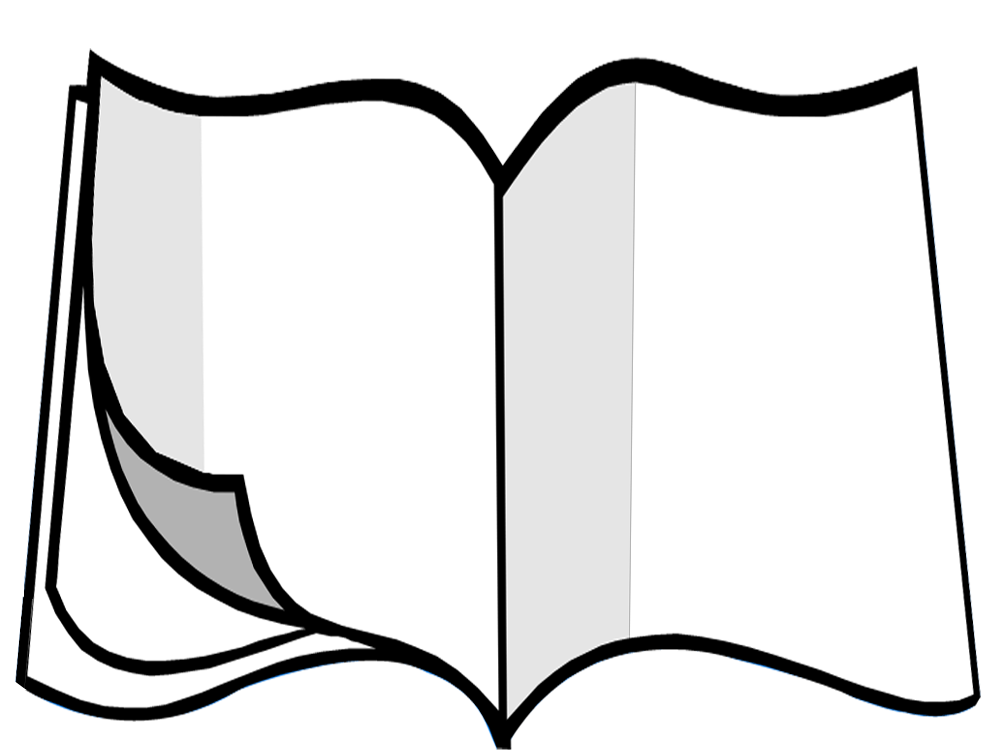 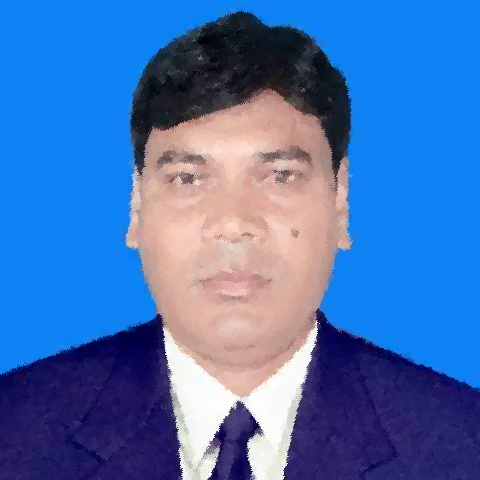 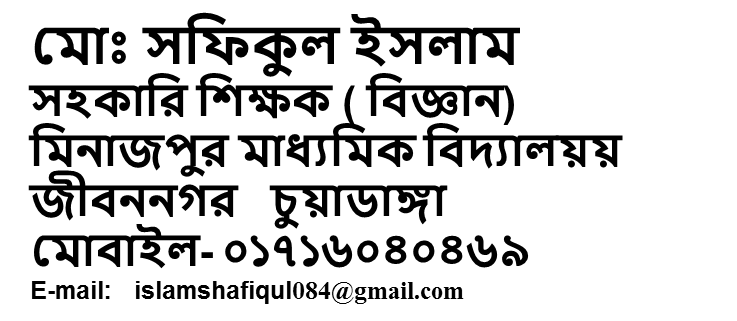 আলোর কোন ঘটনার জন্য প্রতিবিম্ব দেখা যায়?
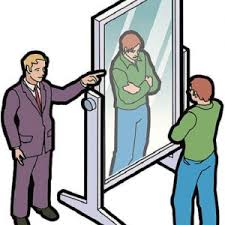 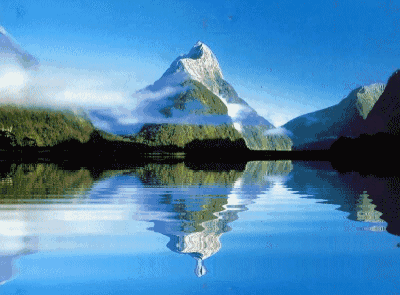 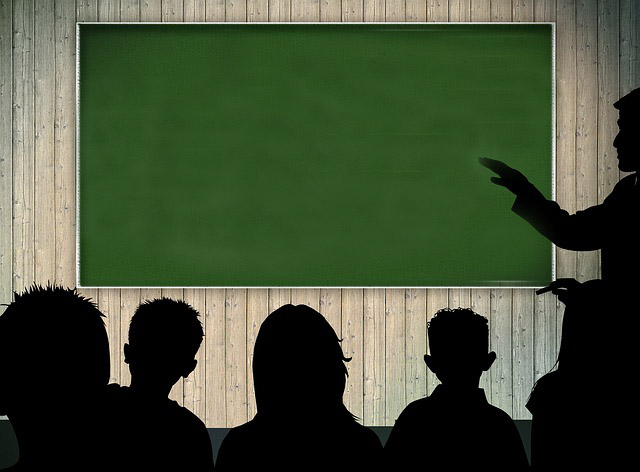 আলোর প্রতিফলন
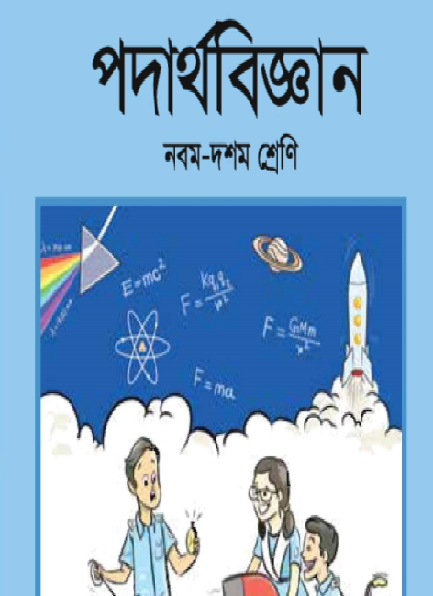 অষ্টম অধ্যায় 
আলোরপ্রতিফলন
শিখনফল
এ পাঠ শেষে শিক্ষার্থীরা…
আলোর প্রকৃতি ব্যাখ্যা করতে পারবে
আলোর প্রতিফলন ব্যাখ্যা করতে পারবে
আলোর প্রতিফলনের সূত্র বর্ণনা করতে পারবে
আলোর প্রকৃতি
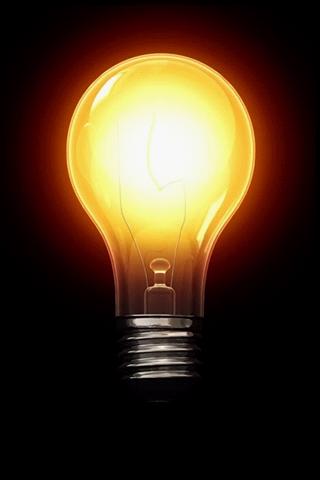 আলো হচ্ছেএক ধরনের বিদ্যুৎ                 চৌম্বকীয় তরঙ্গ । প্রত্যেক তরঙ্গেরই
একটা দৈর্ঘ্য থাকে, আলোক তরঙ্গের ও দৈর্ঘ্য আছে। এর দৈর্ঘ্য ১ মিটারের 
ট্রিলিয়ন ট্রিলিয়ন ভাগের একভাগ
 হতে কয়েক কিলোমিটার পর্যন্ত হতে
 পারে। এই বিশাল তরঙ্গ দৈর্ঘ্যের ছোট্ট 
একটা অংশ আমরা দেখতেপাই।
সাধারনত আমরা 400 nm থেকে 700nm
 তরঙ্গ দৈর্ঘ্যের আলো আমরা দেখতে পায়।
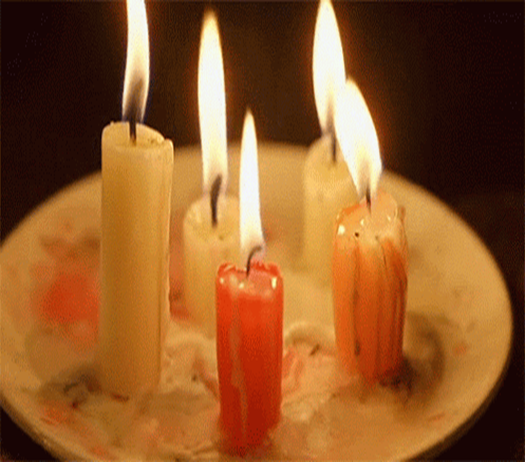 বিভিন্ন তরঙ্গ দৈর্ঘের আলোর রঙ
আমরা চোখে নানা রং দেখতে পাই সেগুলোআসলে বিভিন্ন  দৃশ্যমান তরঙ্গ দৈর্ঘ্যের আলো।সবচেয়ে ছোট দৈর্ঘের রং বেগুনী। যখন এর দৈর্ঘ্য বাড়তে থাকে তখন পর্যায়ক্রমে নীল,সবুজ,হলুদ, কমলা,লাল হয়ে চোখের কাছে অদৃশ্য হয়ে যায়।
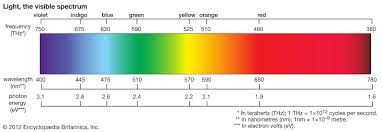 আলোর প্রকৃতি
এক্স-রে
গামা-রে
রেডিও ওয়েভ
ইনফ্রারেড
মাইক্রো ওয়েভ
আলট্রাভায়োলেট
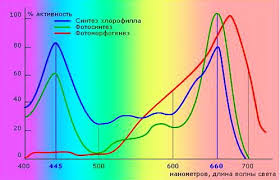 দৃশ্যমান আলো
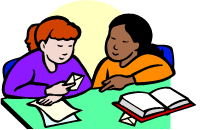 জোড়ায় কাজ
মানুষের দৃশ্যমান আলোর তরঙ্গ দৈর্ঘ্যের সীমা কত ?
দৃশ্যমান আলোর সীমার পুর্বের আলোক রশ্মি গুলোর নাম লিখ।
দৃশ্যমান আলোর সীমার পরের আলোক রশ্মি গুলোর নাম লিখ।
আলোর এইরূপ ফিরে আসার ঘটনাকে কী বলে?
প্রতিফলন
আলোর প্রতিফলন
আলোক রশ্মি এক মাধ্যম থেকে অন্য মাধ্যমা যাওয়ার সময়
২য় মাধ্যমের পৃষ্ঠে বাধা পেয়ে একই মাধ্যমে ফিরে আসার
 ঘটনাই হচ্ছে আলোর প্রতিফলন
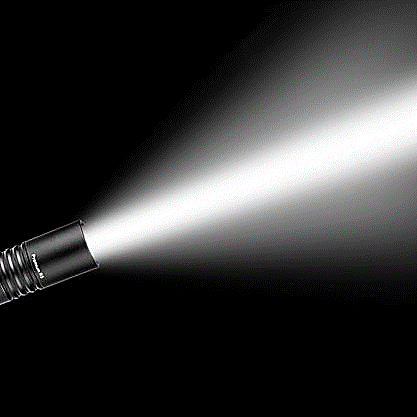 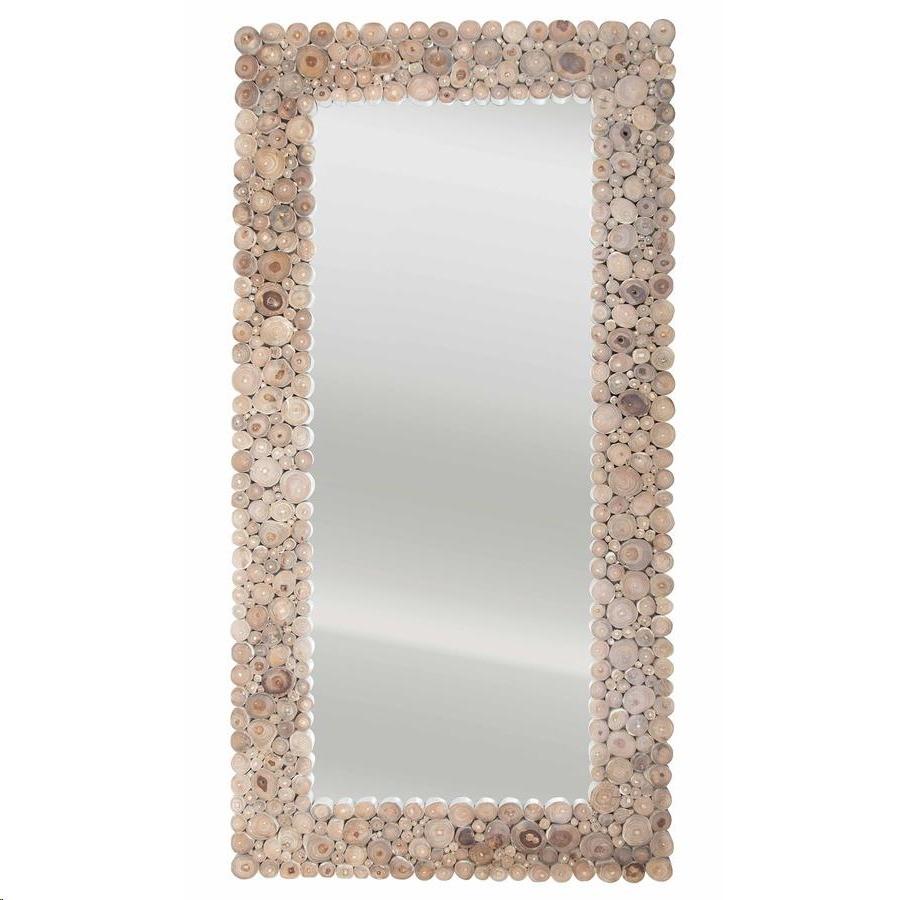 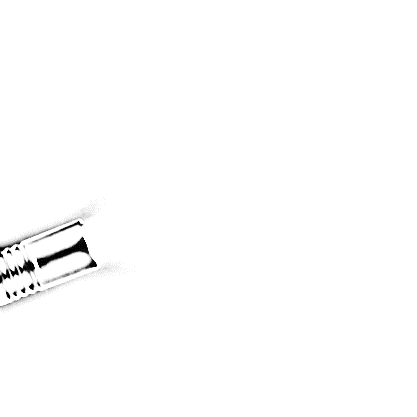 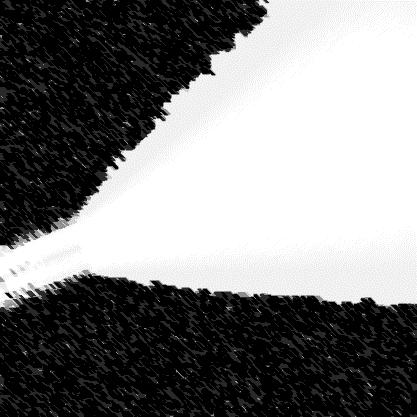 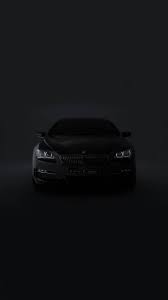 চিত্রের বুস্তুগুলি স্পষ্টভাবে দেখা যাচ্ছেনা কেন ?
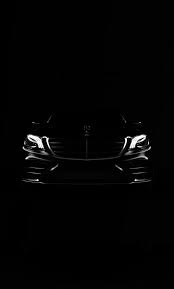 আলো নেই বলে
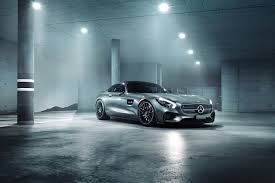 চিত্রের বুস্তুগুলি স্পষ্টভাবে দেখা যাচ্ছে কেন ?
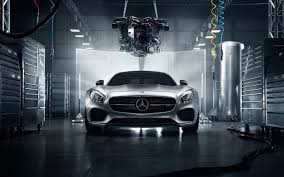 আলো আছে বলে
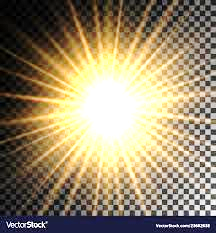 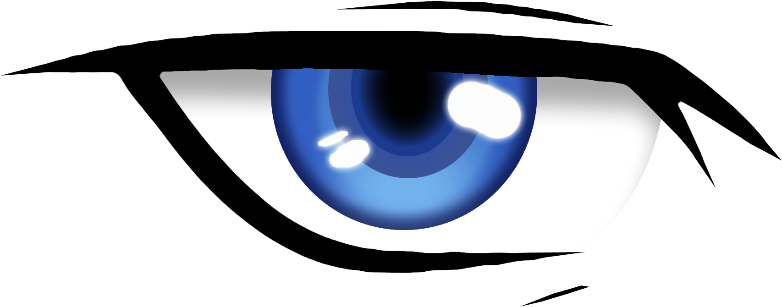 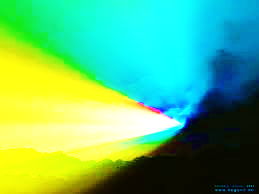 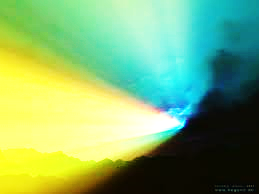 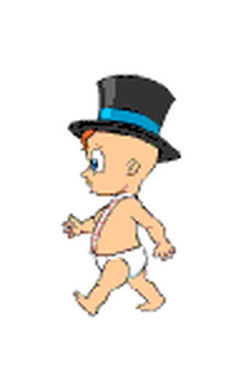 আলোক রশ্মি শিশুটি হতে প্রতিফলিত হয়ে আমাদের চোখে পড়ছে 
যার কারনে আমরা  শিশুটিকে দেখতে পারছি।
একক কাজ
কোনো বস্তুকে আমরা কিভাব দেখতে পাই ?
উত্তরঃ
আলোক রশ্মি কোনো বস্তু হতে প্রতিফলিত হয়ে আমাদের চোখে এসে পড়ে তাই আমরা বস্তুটিকে দেখতে পাই । আর সূর্য্য থেকে আলো এসে আমদের চোখে পড়ে তাই আমরা সূর্য্যকেও দেখতে পাই।
প্রতিফলনের সূত্র
১ম সূত্র
অভিলম্ব
আপাতিত রশ্মি
প্রতিফলিত রশ্মি
প্রতিফলক পৃষ্ঠ
আপতন বিন্দু
আপতিত রশ্মি, প্রতিফলিত রশ্মি, অভিলম্ব একই সমতলে
আপতন বিন্দুতে অবস্থান করে
প্রতিফলনের সূত্র
২য় সূত্র
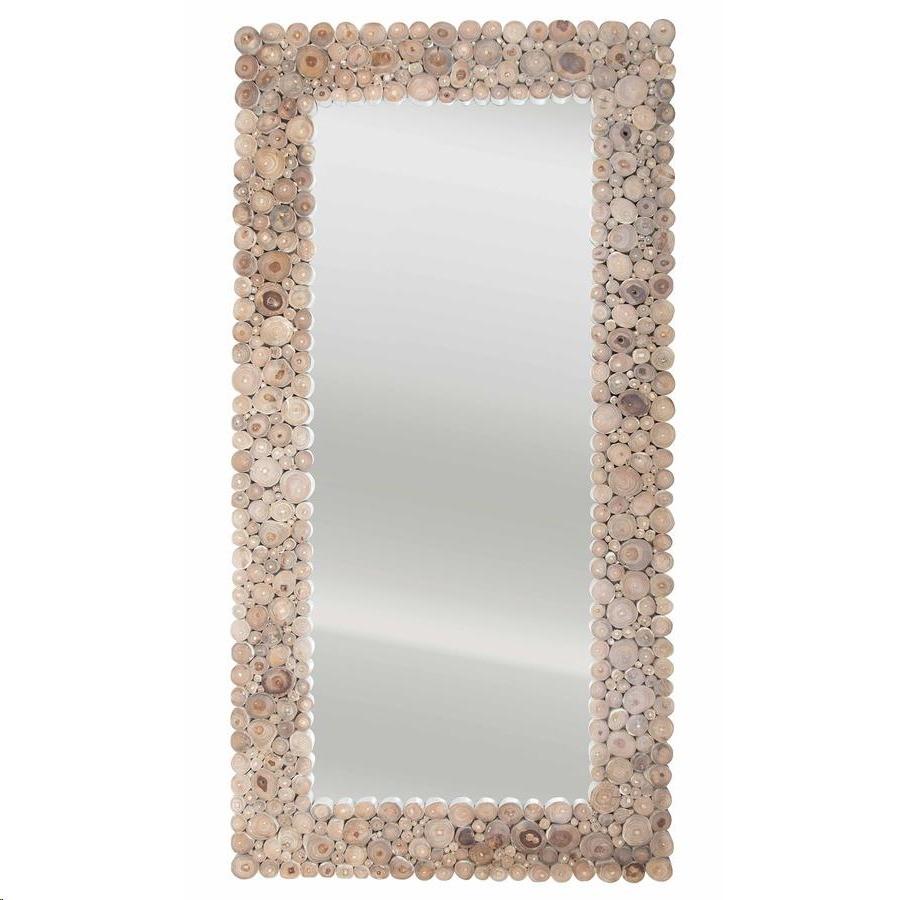 প্রতিফলন কোণ
আপতন কোণ
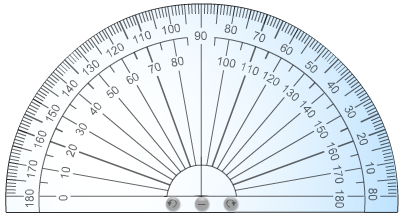 আপতন কোণ = প্রতিফলন কোণ
দুটি আয়না পরস্পরের মুখোমুখি ও সমান্তরালে রাখলে বিম্ব কোথায় হবে 
এবং কতটি হবে ?
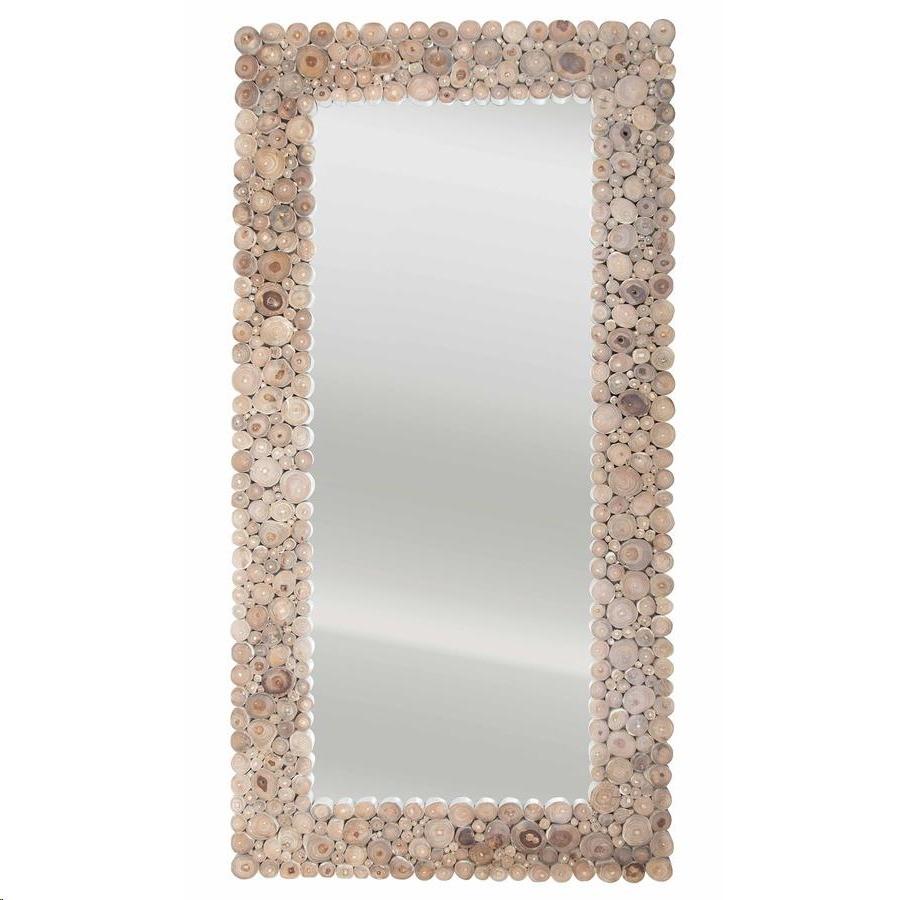 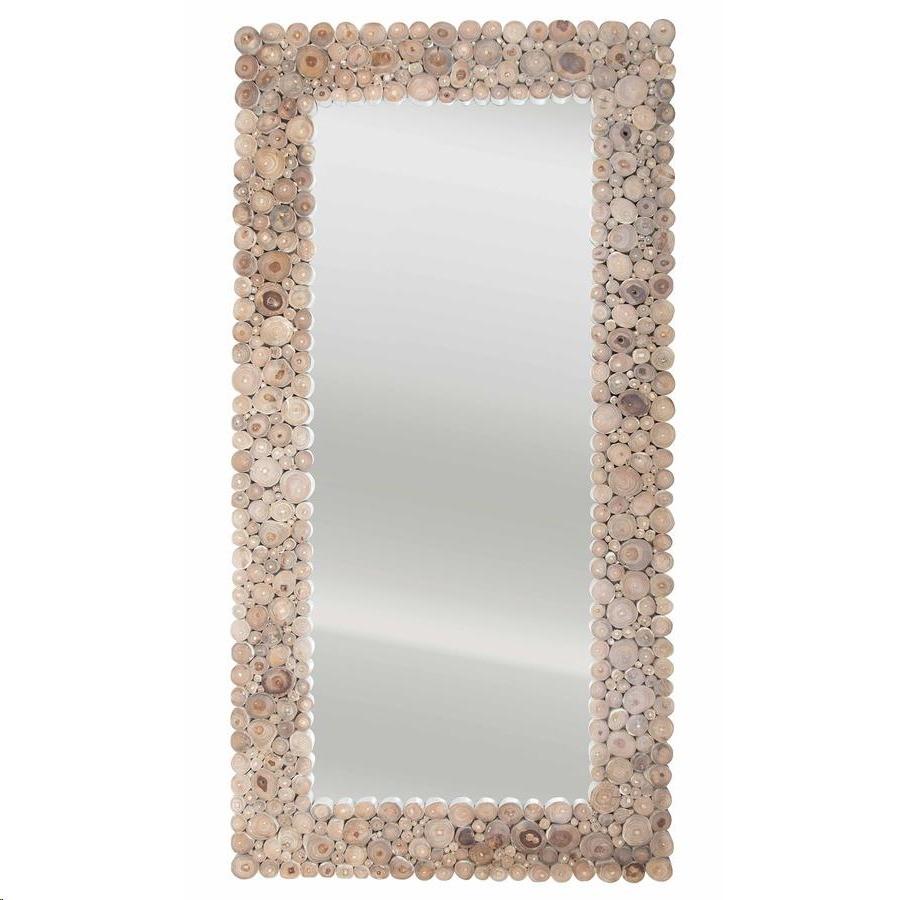 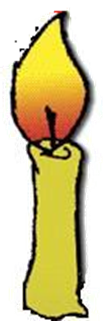 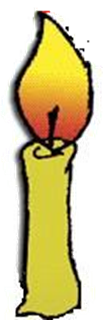 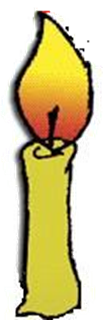 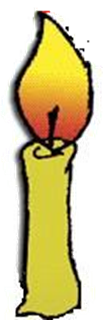 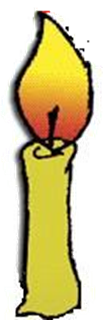 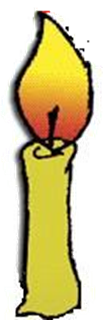 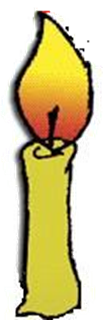 আয়নার পিছনে । অসংখ্য বিম্ব গঠিত হবে।
উত্তরঃ
প্রতিফলক পৃষ্ঠের প্রকৃতি অনুসারে আলোর প্রতিফলন ঘটে
সূর্য রশ্মি
অমসৃন তল
মসৃন তল
ব্যাপ্ত প্রতিফলন
নিয়মিত প্রতিফলন
একক কাজ
নিয়মিত প্রতিফলনের জন্য কোন ধরনের প্রতিফলক পৃষ্ঠ প্রয়োজন ?
অনিয়মিত বা ব্যপ্ত প্রতিফলনের জন্য কোন ধরনের প্রতিফলক পৃষ্ঠ প্রয়োজন ?
মুল্যায়নঃ
আলোর প্রতি ফলনের সূত্র ২টি বল
১।আপতিত রশ্মি, প্রতিফলিত রশ্মি, অভিলম্ব একই সমতলে আপতন     বিন্দুতে অবস্থান করে।
   ২।প্রতিফলন কোণ আপতন কোনের সমান
সাধারনত আমরা কত তরঙ্গ দৈর্ঘ্যের আলো দেখতে পাই ?
উত্তরঃ
সাধারনত আমরা 400 nm থেকে 700nm তরঙ্গ দৈর্ঘ্যের আলো আমরা   দেখতে পায়।
বাড়ির কাজ
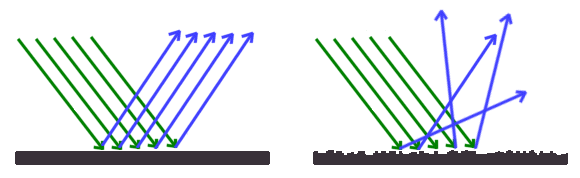 চিত্র-২
চিত্র-১
চেহারা দেখার জন্য ১নং চিত্রের দর্পণটি উত্তম—বিশ্লেষণ কর।
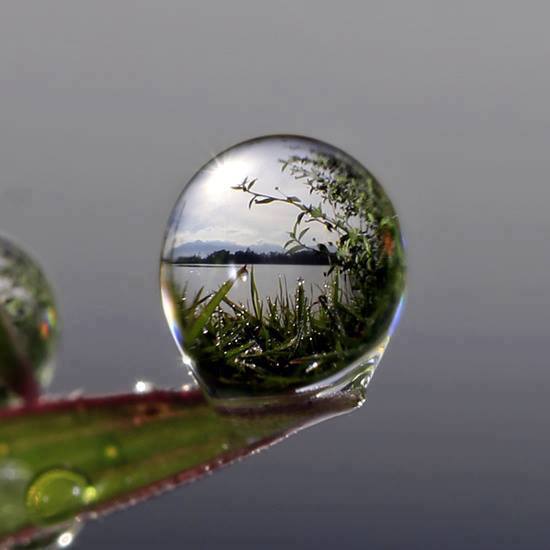 ধন্যবাদ